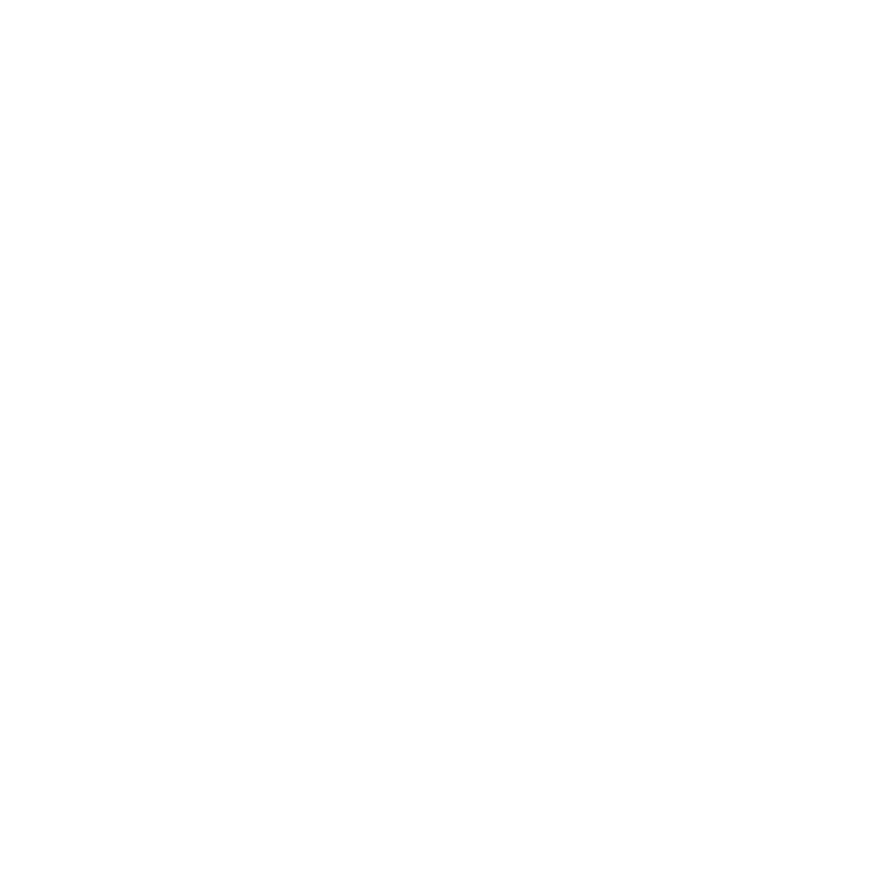 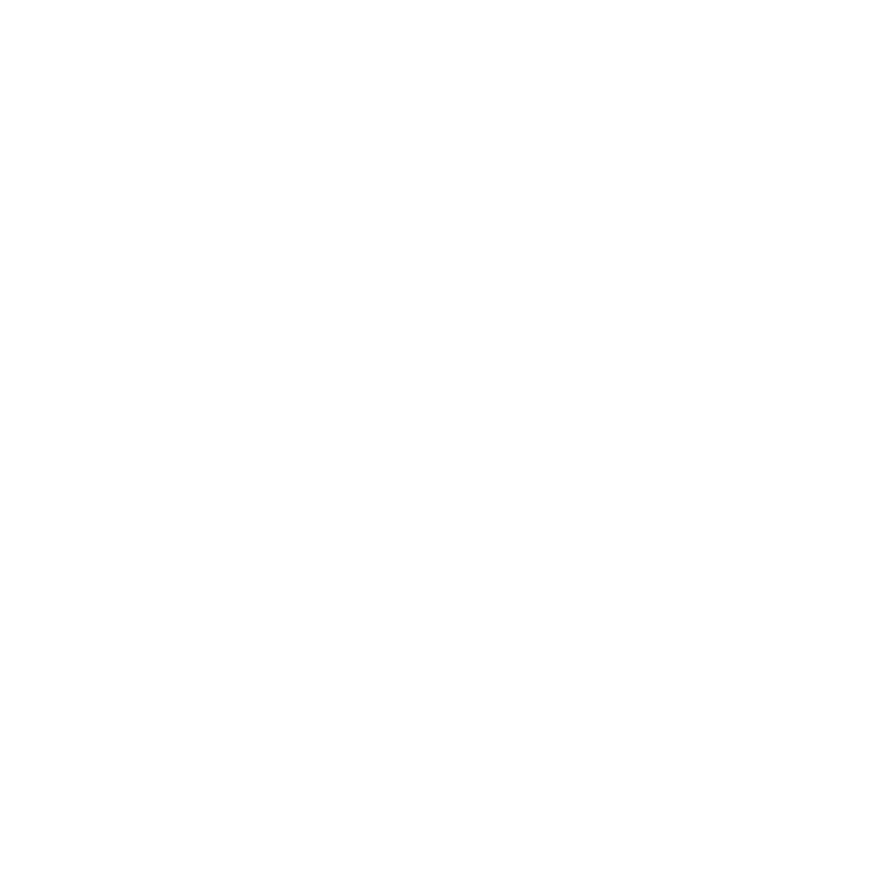 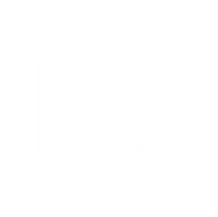 Curriculum for Wales Scheme of Learning:Humanities
7
New Zealand
Department Vision
Overall Learning Journey 7-11 Overtime
Statements of What Matters
What matters statement 1: Enquiry, exploration and investigation inspire curiosity about the world, its past, present and future.​
The learners’ journey through this Area will encourage enquiry and discovery, as they are challenged to be curious and to question, to think critically and to reflect upon evidence. An enquiring mind stimulates new and creative thinking, through which learners can gain a deeper understanding of the concepts underpinning humanities, and their application in local, national and global contexts. Such thinking can help learners to understand human experiences and the natural world better.
Our natural world is diverse and dynamic, influenced by processes and human actions.
Experiencing the wonder of the natural world can contribute to learners’ spiritual development and well-being, and can help to cultivate in them a sense of place and sense of belonging, as embodied in the Welsh word cynefin.
Nurturing curiosity can help learners understand and appreciate how and why places, landscapes and environments in their locality and elsewhere in Wales, as well as in the wider world, are changing. This in turn will enable learners to identify what makes places and spaces distinct, and to develop an awareness of the interconnections between humans and their environment in both contemporary and historical contexts, including in respect of the climate and nature emergency. Consequently, learners will be in a better position to make connections between the past and present, and to consider possible futures.
Four Purposes
Integral Skills
Ambitious, capable learners who: set themselves high standards and seek and enjoy challenge and  are building up a body of knowledge with skills to connect and apply that knowledge in different contexts  ​
  ​
Ethical, informed citizens who: ​
find, evaluate and use evidence in forming views and engage with contemporary issues based upon their knowledge and values and are knowledgeable about their culture, community, society and the world, now and in the past
. Personal effectiveness​
Encouraging teamwork and being a reliable contributor by organising and carrying out enquiries.​
Evaluating, justifying and expressing considered responses in a variety of ways​
Creativity and innovation​
Encouraging the presentation of information and findings in creative and innovative ways, and imagining possible futures based on the evidence.​
Planning and organising​
Encouraging the planning and organising of investigations, setting aims, objectives and success criteria, gathering and utilising a range of evidence, and reflecting on methods.​
Critical thinking and problem-solving​
Developing the ability to think analytically and understand the past and present as well as to imagine possible futures.
Cross Curricular Skills
Pedagogical Principles
Listening: I can listen to gain different people's views and ideas on various subjects, using them to arrive at my own conclusions.  
Reading: I can distinguish between facts/evidence to make decisions location information, using different sources.  
Speaking: I can respond to others' points of view with confidence and sensitivity, summarising and evaluating what I have heard, read or seen.  
Writing: I can use a range of connectives specifically when organising my ideas in whole texts for different purposes.  I can adapt my writing style, choosing and using the best structures for different contexts and purposes, e.g. to successfully describe, explain, persuade, discuss. 
Oracy: listening to and considering the opinions of others to make decisions to improve areas.
challenges all learners by encouraging them to recognise the importance of sustained effort in meeting expectations that are high but achievable for them through teaching a challenging topic 
employing a blend of approaches including direct teaching 
regularly reinforces the cross-curricular skills of literacy, numeracy and digital competence, and provides opportunities to practise them though use of chromebooks & PEEL paragraph, 
Encouraging learners to take responsibility for their own learning 
Make connections: learners should be able to make links between other subject areas and draw on knowledge to inform and improve their own work.
Principles of Progression
Increasing effectiveness as a learner
Increasing breadth and depth of knowledge
Deepening understanding of the ideas and disciplines within Areas
Learners have various opportunities to develop a breadth of knowledge about the world looking at the advantages and disadvantages that a country’s geography can bring them.

Learners will have the opportunity to see the impact of human colonisation on a remote place, as well as the negative impacts of tourism & that climate change reaches  everywhere on the planet.
Learners will have the opportunity to understand and explain the range of geographical features of New Zealand and will interpret maps, text and photos to investigate issues on New Zealand.
Learners will be able to focus on one particular country as a case study to develop their curiosity and wonder for that country through its geography including features such as glaciation and climate change.
Refinement and growing sophistication in the use and application of skills
Making connections and transferring learning into new contexts
Additional notes & Misconceptions
As learners progress, they will be able to make links within and between periods and places, identifying similarities and differences, changes and continuities, and use the understanding of concepts to identify connections between new and previous learning. For example in History  year 7 'Timeline Challenge'.  Learners will also continue to develop their location and descriptive skills.
-Connections to other curriculum areas (History of Europe,) and links are encouraged to be identified with learners.
Migration of Welsh settlers
A significant number of the earliest European migrants to NZ were Welsh.
Sheep farming common in both countries.
Discussion and evaluation of evidence and being able to make a judgment in the form of a conclusion and write a formal letter .
collaborative work to encourage understanding of the environment and human impacts.
Progression Steps to inform teaching
Progression step 2
Progression step 3
Progression step 4
How will skills be taught in this topic?
Prerequisite knowledge
Continents from where in the world
PEEL from other Humanities subjects and English
On the one hand and on the other hand from RS
​Oracy: Present topics and ideas clearly and respond to listeners questions 
Oracy: work collaboratively in pair or team - agree actions and/or reach consensus 
Reading: Actively read a text with fluency and summarise key points of a text 
Writing : Explanation, hypothesis, analysis, evaluation and making a judgement.
Making connections & Authentic Contexts
All focused on a real location: New Zealand, everyday issues faced by the New Zealanders regarding tourism and climate change despite its remoteness.
Key concepts & learning intentions
To understand and identify the key places in New Zealand
To identify key features and issues in the Bay of Islands
To suggest solutions to the problems in the Bay of Islands
To examine the Franz Josef Glacier
To assess the impact of Milford Sound
To evaluate methods of protecting Milford Sound
To consider the benefits and problems of cultural tourism
To assess how New Zealand protects its iconic symbol - the kiwi
Key vocabulary
Glaciation, Māori, kina, cultural, tourism, marine, colonisation